Basil Harkat 3ème9
Jasmine Vandomme 3ème9
Nathan D’Equerville 3ème3
Mme Briche
Les 12 travaux d’Héraclès (hercule)
Δωδεκαθλος
Travail n°1 : Tuer le Lion de Némée
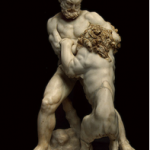 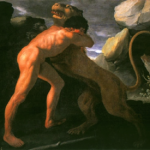 Héraclès contre le lion de Némée, marbre, XVIIème siècle
Héraclès et le lion de Némée, huile sur toile, Zurbarán, 1637
Héraclès et le lion, stamnos à figures rouges, 490 avJC.
Mycènes          Némée
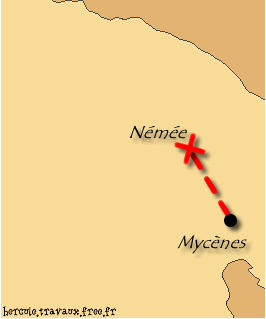 Travail n°2 : Tuer l’hydre de Lerne
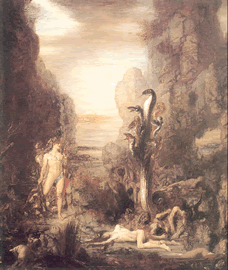 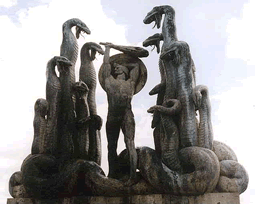 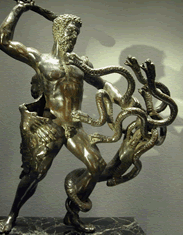 Héraclès et l'hydre, bronze, anonyme, milieu XVIe siècle
Héraclès et l'hydre de Lerne, huile sur toile, Gustave Moreau, 1876
Héraclès et l'hydre, bronze, Rudolf Tegner, début XXème siècle
Mycènes           Lerne
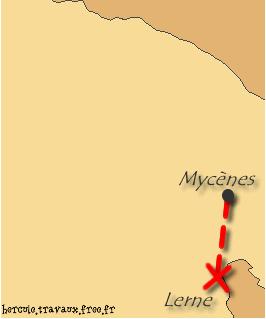 Travail n°3 : Capturer la biche de Cérynie
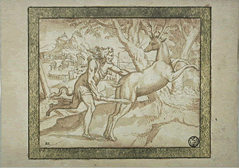 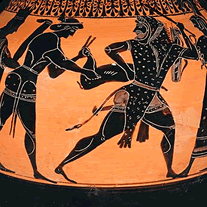 Hercule pourchasse la biche,gravure anonyme, XVIème siècle
Hercule ramenant la biche, amphore àfigures noires, 530-520 av J.C
Héraclès et la biche, amphore à figures noires, VIème av J.C
Mont Cérynie              Rivière Ladon
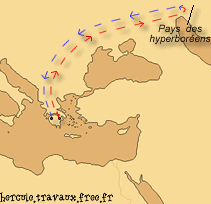 Travail n°4 : Capturer le sanglier d’Erymanthe
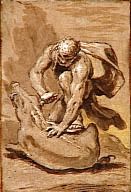 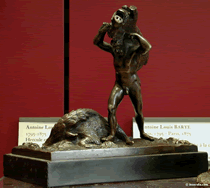 Hercule et le sanglier d’Erymanthe, dessin, école italienne, XVIIème siècle
Hercule et le sanglier d'Erymanthe, bronze, Antoine Louis Barye, XIXème siècle
Héraclès et le sanglier d'Erymanthe, huile sur toile, Zurbarán, 1637
Mycènes           Mont Erymanthe
Travail n°5 : Nettoyer les écuries d’Augias
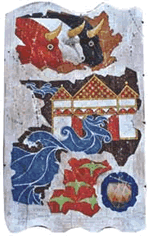 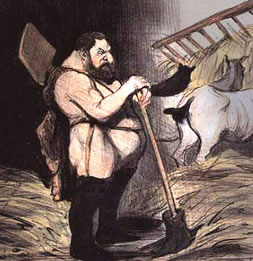 Hercule détourne l'Alphée, huile sur toile, Zurbarán, 1637
Hercule nettoyant les écuries d'Augias, Honoré Daumier,1842
Les écuries d'Augias, pigment sur bois, François Peltier, 2001
Mycènes 		Elis
Travail n°6 : Faire fuir les oiseaux du lac de Stymphale
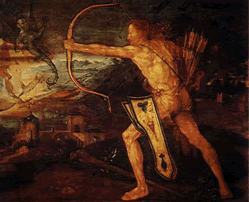 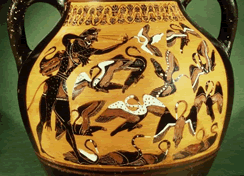 Hercule et les oiseaux du lac Stymphale, huile sur toile, Albrecht Dürer, XVIème siècle
Hercule et les oiseaux du lac Stymphale, huile sur toile, Gustave Moreau, XIXème siècle
Hercule et les oiseaux du lac Stymphale, amphore à figures noires, 560-530 av J.C
Mycènes            Lac Stymphale
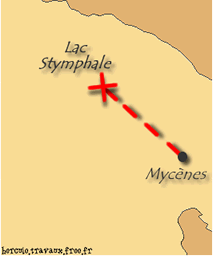 Travail n°7 : Capturer le taureau du roi de Crête
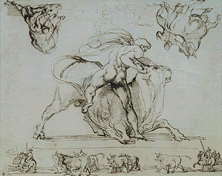 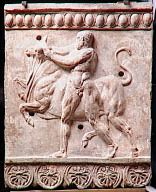 Hercule ramenant le taureau de Crète, bas-relief en terre cuite, époque romaine
Le retour de Crète, amphore à figures rouges, 525-500 av J.C
Hercule domptant le taureau, dessin, Théodore Géricault, XIXème siècle
Mycènes           Crète
Travail n°8: Capturer les juments de Diomède
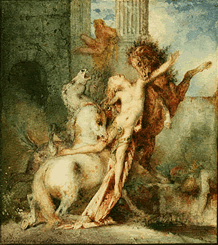 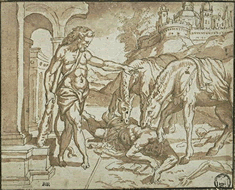 Hercule et Diomède, huile sur toile, Pierre Gros, 1835
Hercule et Diomède, dessin, anonyme italien, XVIème siècle
Diomède, huile sur toile, Gustave Moreau, 1851
Mycènes            Abdère
Travail n°9 : Dérober la ceinture d’Hippolyte
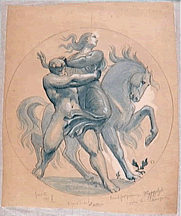 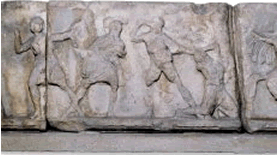 Hercule contre les amazones, amphore à figures noires, VIème av J.C
Hercule et Hippolyté, dessin, Charles Lameire, XXème siècle
Amazonomachie, frise du mausolée d'Halicarnasse, 350 av J.C
Mycènes            Thémycire
Travail n°10 : Capturer les bœufs de Géryon
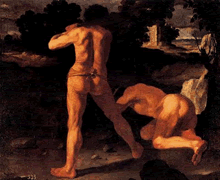 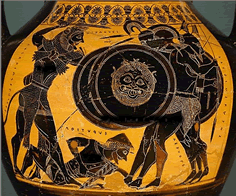 Hercule luttant contre Géryon, amphore à figure noires, 550-540 av J.C
Hercule et Géryon, huile sur toile, Zurbarán, 1637
Héraclès ouvrant le détroit de Gibraltar, huile sur toile, Zurbarán, 1637
Mycènes             Erythe
Travail n°11 : Dérober les pommes d’or du jardin des Hespérides
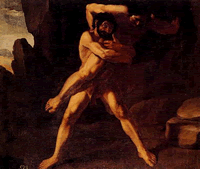 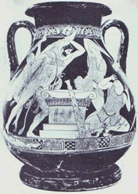 Hercule soulevant Antée, Zurbarán, 1637
Héraclès luttant contre Busiris, amphore à figures noires, Vème siècle av J.C
Les pommes des Hespérides, bronze, Norman Sunshine, 2002
Mycènes             ?
Jardin des Hespérides
Travail n°12 : Dompter et ramener le chien Cerbère
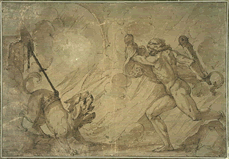 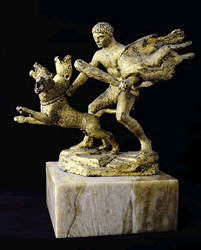 Hercule et Cerbère, Paul Manship, 1966
Hercule aux Enfers, huile sur toile, Zurbarán, 1637
Héraclès et Cerbère, dessin, anonyme, XVIIème siècle
Mycènes           Cap Ténare
THE END